Začlenění přípravku Mylotarg do rutinní léčby AML – první praktické zkušenosti
Tomáš Szotkowski
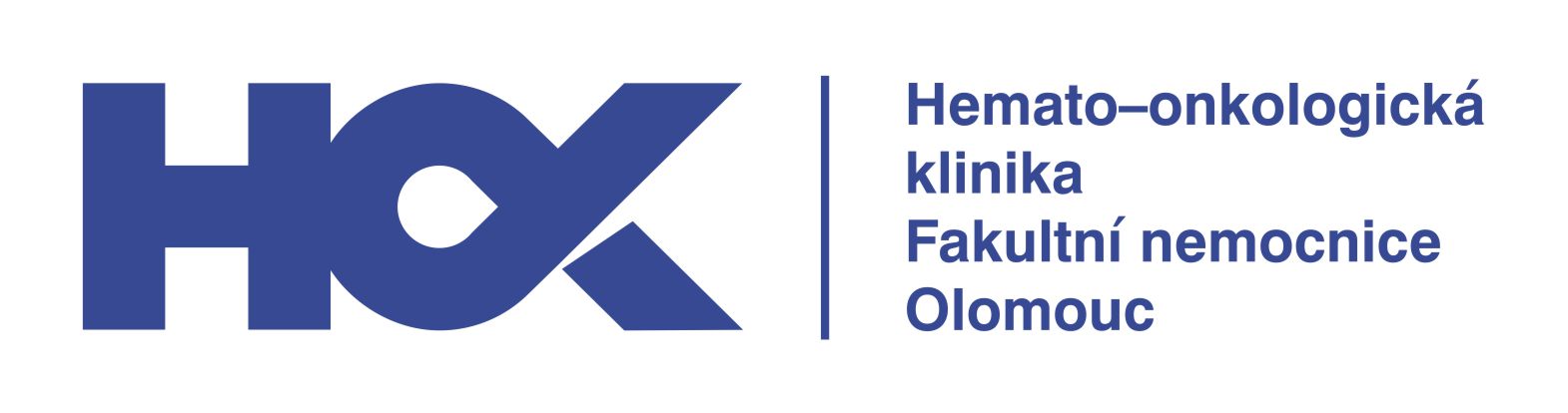 Mylotarg (gemtuzumab ozogamicin)
antiCD33 monoklonální protilátka, konjugovaná s cytotoxickým 	calicheamicinem

 indikace: 
kombinovaná terapie s daunorubicinem a cytarabinem 
při léčbě pacientů od 15 let s dříve neléčenou CD33-pozitivní primární akutní myeloidní leukémií, s výjimkou akutní promyelocytární leukémie (APL)
Mylotarg
úhrada v ČR: 
příznivé nebo střední cytogenetické riziko
stav výkonnosti 0-1 dle ECOG  
během 1. indukční fáze terapie a u pacientů, kteří dosáhli kompletní remise, následně též maximálně ve dvou fázích konsolidační terapie
Mylotarg – protokol terapie
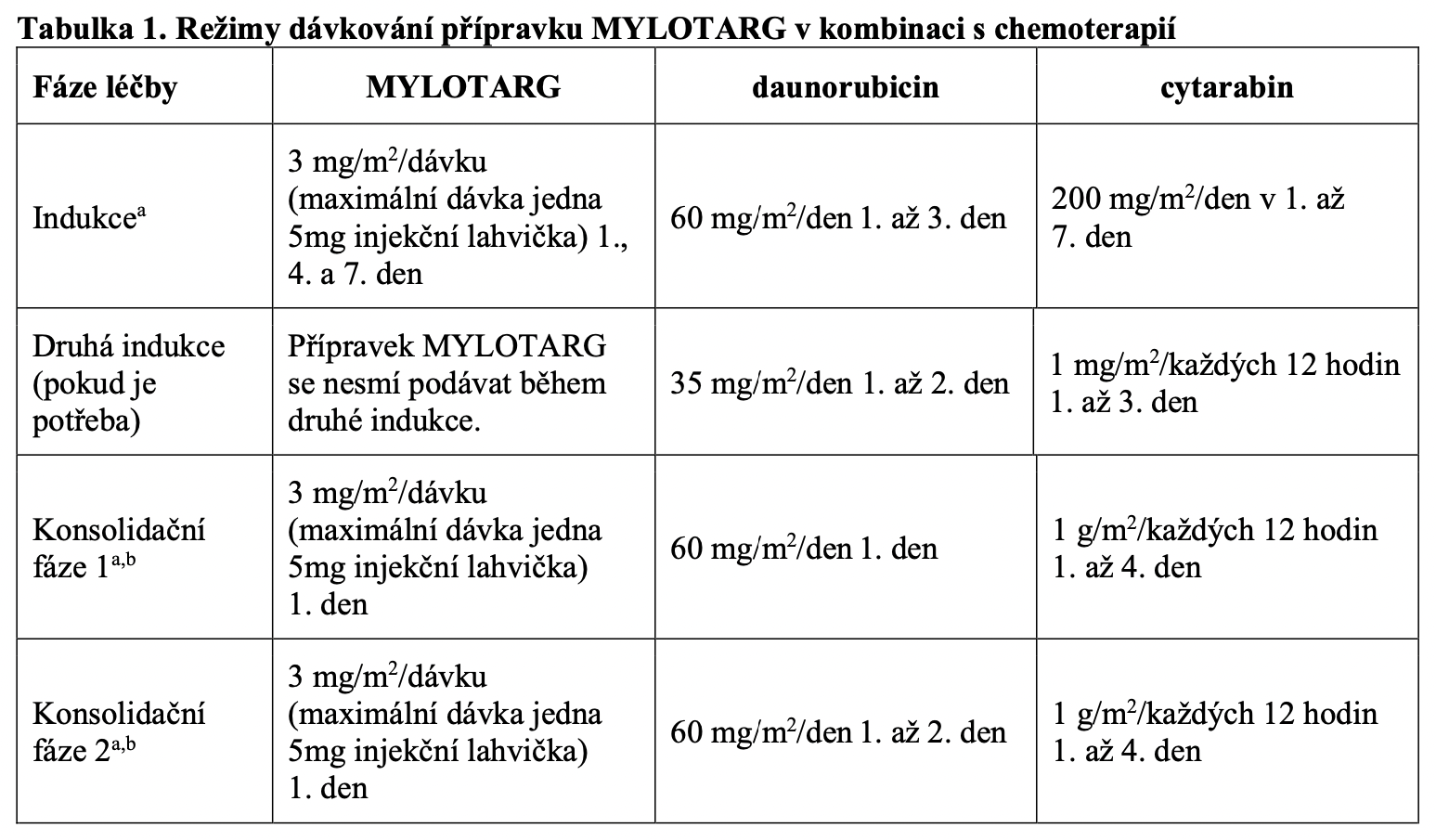 www.sukl.cz - spc
Mylotarg – zkušenosti HOK FN Olomouc
cca 1 rok
 7 nemocných (z 18 kurativně léčených, tj. 39%)
 4 muži, 3 ženy
 věk 27 – 62 let (medián 47)
 cytogenetické riziko:  2x nízké, 5x střední
 riziko dle ELN 2017:  7x nízké
Mylotarg – použitá terapie
léčba dle uvedeného protokolu
 3., event. 4. konsolidace podle protokolu HIDAC/interDAC
 bez alogenní transplantace
 3 nemocní – kombinace s midostaurinem (inhibitor FLT3)
Mylotarg – výsledky
6 nemocných žije
 1 pacientka zemřela na infekční komplikace v indukci
 primární léčba zatím dokončena u 3 nemocných

 interval mezi dg (odběr dřeně) a zahájením indukce 4-14 dnů (medián 7)
Mylotarg – výsledky
6 nemocných dosáhlo kompletní remise po 1. indukci
 u 5 přítomna mutace umožňující monitoraci minimální reziduální nemoci qPCR
1x molekulární remise již po indukční léčbě
4x molekulární perzistence s nízkým počtem kopií (již po indukci)
Mylotarg – nežádoucí účinky
(1x úmrtí v indukci - pneumonie kombinované etiologie + septický šok)
 bez bezprostřední reakce na podání infuze
 1x syndrom lýzy nádoru po 1. dávce (další 2 v indukci nepodány) – bez leukocytózy,      v konsolidaci již bez nežádoucích účinků
 protrahovaná cytopenie (trombopenie, leukopenie) při srovnání s ostatními pacienty léčenými „pouze“ chemoterapií, obtížně porovnatelné s pacienty bez cílené léčby
 nezaznamenána významná hepatopatie
 nezaznamenán případ VOD/SOS
Mylotarg – závěry
„pilotní“ výsledky
 bezpečná terapie
 není významné prodlení mezi dg. a zahájením terapie
 poměrně vyšší intenzita terapie ve srovnání se standardní 7+3/HIDAC
 vysoká bezprostřední účinnost léčby, dlouhodobá s odstupem
 opatrnost u nemocných s výhledem aloTx
Hemato-onkologická klinika FN Olomouc
Lůžková část
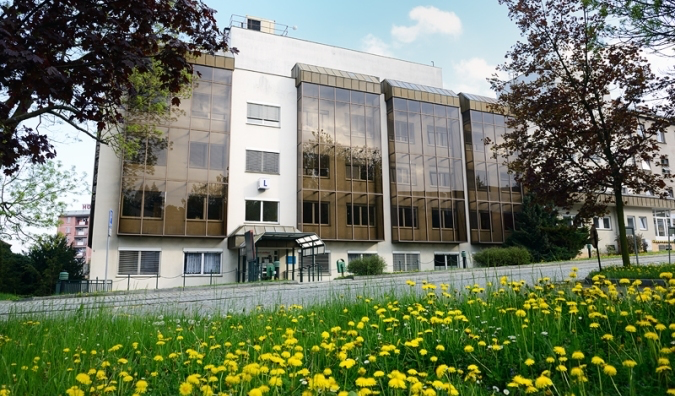 Ambulance
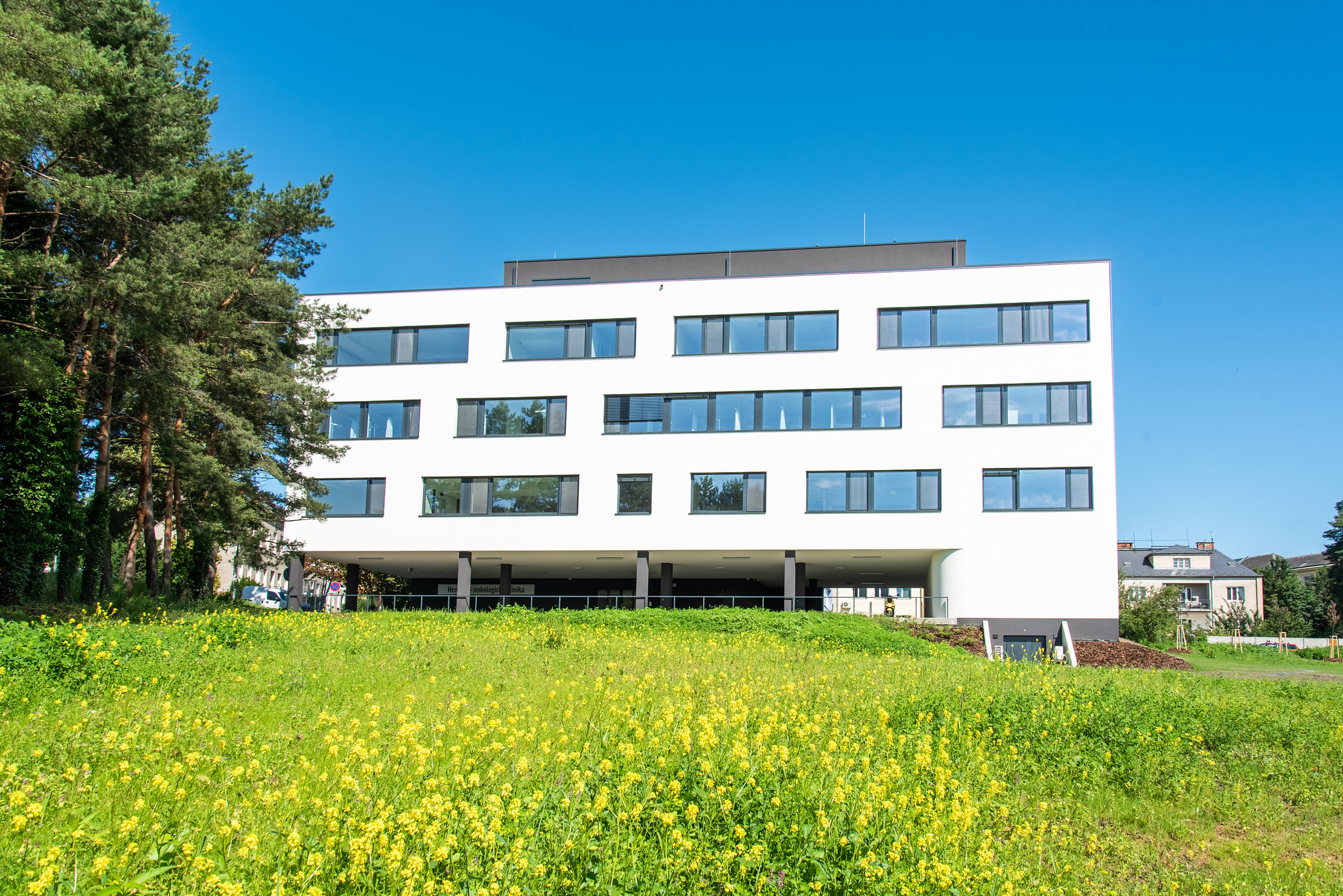 Děkuji za pozornost!